The Nervous System
Brain Fact
It is estimated that the human brain contains 100 billion interneurons averaging 1000 synapses on each; that is, some 1014 connections.  If you had 1014  pennies, how much money would you have?
[Speaker Notes: 100 trillion]
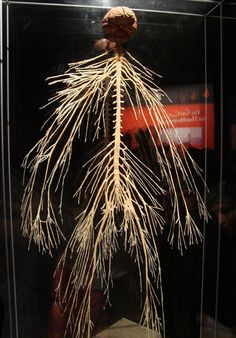 Functions of the Brain?
The Nervous system has three major functions:
 Sensory – monitors internal & external environment through presence of receptors
 Integration – interpretation of sensory information (information processing)and deciding what should be done (integrating)
 Motor – response to information processed through stimulation of effectors
[Speaker Notes: What could effectors be]
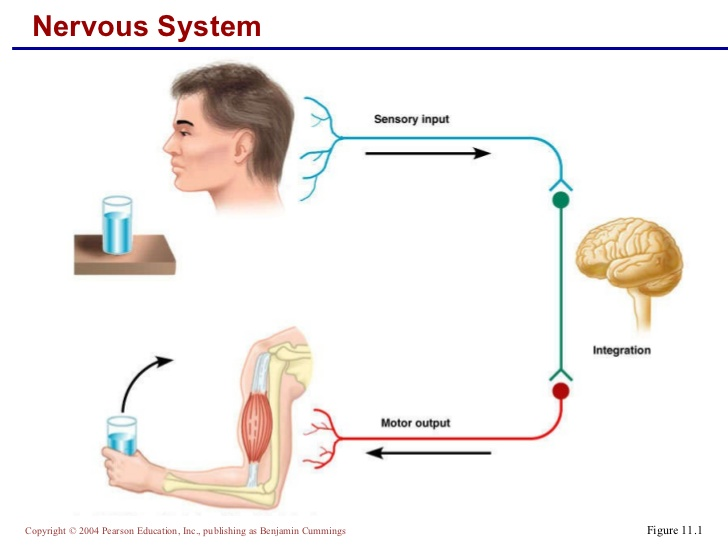 General Organization of the nervous system
Two Anatomical Divisions 
Central nervous system (CNS)
Brain
Spinal cord
Which body cavity?
Peripheral nervous system (PNS)
All the neural tissue outside CNS
Afferent division (sensory input)
Efferent division (motor output)
Somatic nervous system
Autonomic nervous system
Somatic and Autonomic
Somatic nervous system- impulses from CNS to skeletal muscles. 
Voluntary

Autonomic (ANS) –regulates smooth muscle, cardiac muscle, and glands.
Involuntary
Sympathetic- Flight of Fight
Parasympathetic- Rest and Relax
Histology of neural tissue
Two types of neural cells in the nervous system:
 Neurons - For processing, transfer, and storage of information
 Neuroglia – For support, regulation & protection of neurons
Neuron structure
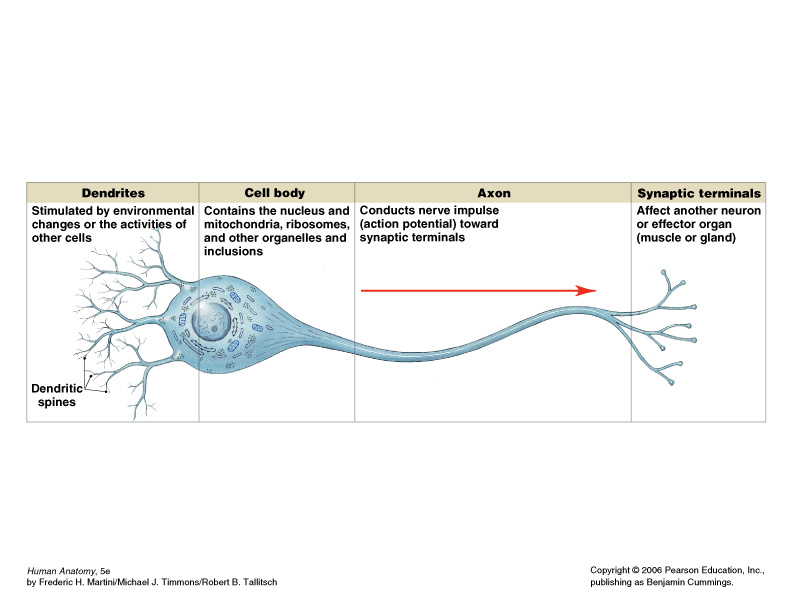 Neuron processes
Dendrites- short, highly branched extensions close to the cell body
- Increase Surface area for sensory reception

2. Axons- each neuron has one axon. 
       - Generate and transmit AP away from cell body
       - Can be long. Longest cell of your body is the axon of the motor neuron to your big toe from your back.
       - Ends in the axon terminals- release neurotransmitters which can either excite or inhibit the nearby cells.

Bundles of neuron processes are called:
Tracts- in the CNS
Nerves – in the PNS
Neuron structure
Can live up to 100 years

Amitotic- lose their ability to divide once assigned a role.

High metabolism rate- need lots of oxygen and glucose, will die within minutes.

Cell Body- Nucleus and cytoplasm AKA Soma

	Form clusters in the body
		- called nuclei in CNS
		- called ganglia in the PNS
Neurons
Look back to your pictures of the neuron that you drew, what are the main parts of a neuron?
Neuron structure
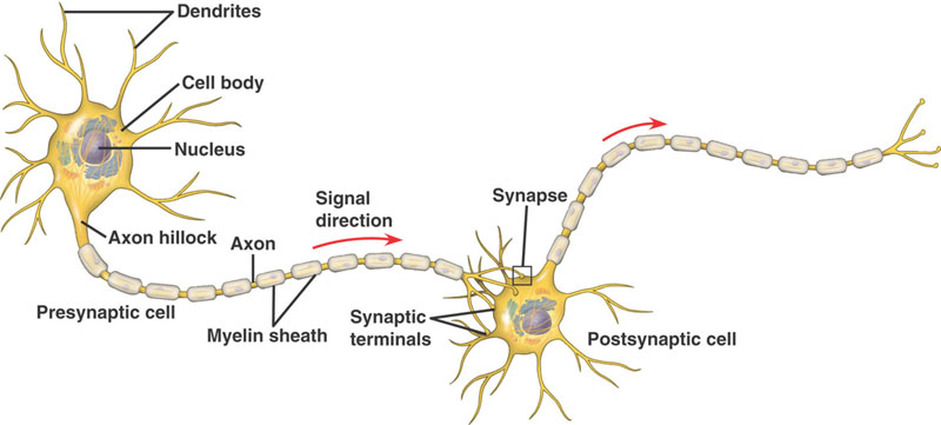 Neuron structure
Cell body- nucleus, ER, Golgi, Mitochondria
Most located in the CNS
Nuclei  in the CNS
Ganglia in the PNS
Dendrites- Impulses toward cell body (not action potentials)
Highly branched
short in motor neurons, long in sensory neurons
No myelin sheath 
Axon- impulses (AP) away from cell body
Only one in every neuron, beginning at hillock
End as thousands of axon terminal branches
release neurotransmitters which can either excite or inhibit the nearby cells.
[Speaker Notes: Atp- active transport proteins- neurotransmitters in crease SA graded potentials]
Neuroglia (glial cells)
CNS neuroglia:
 astrocytes
 oligodendrocytes
 microglia
 ependymal cells
PNS neuroglia:
 Schwann cells (neurolemmocytes)
 satellite cells
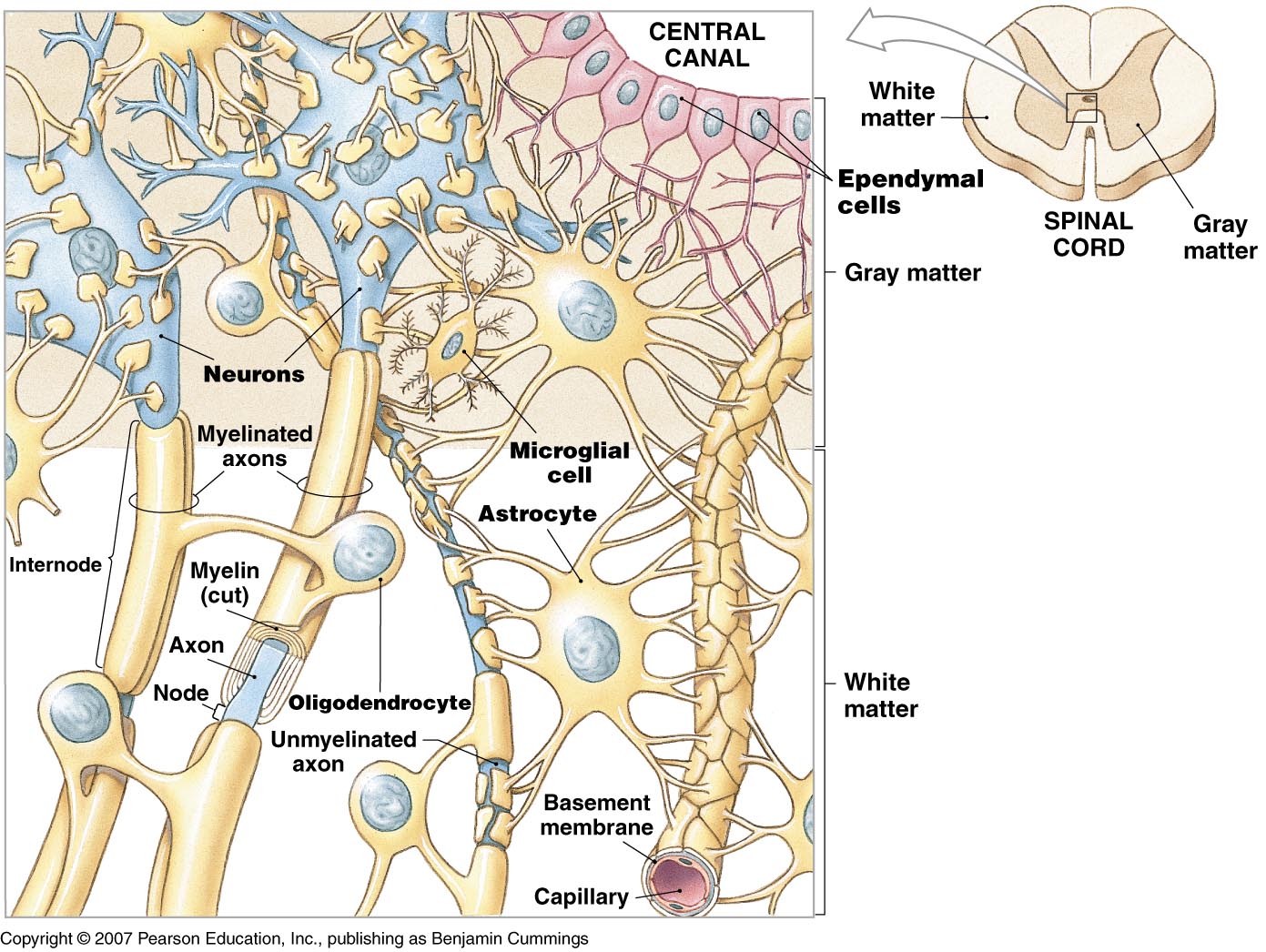 Astrocytes 
create “blood-brain barrier”
 Anchor neurons nearby blood supply.
Recycle neurotransmitters and ions 
May participate in brain processing
The Blood Brain Barrier
The Blood Brain Barrier
Made by:
1. Tight junction between blood vessel endothelial cells
2. Astrocytes “feet” add additional protection

Purpose
Protections of brain from toxins
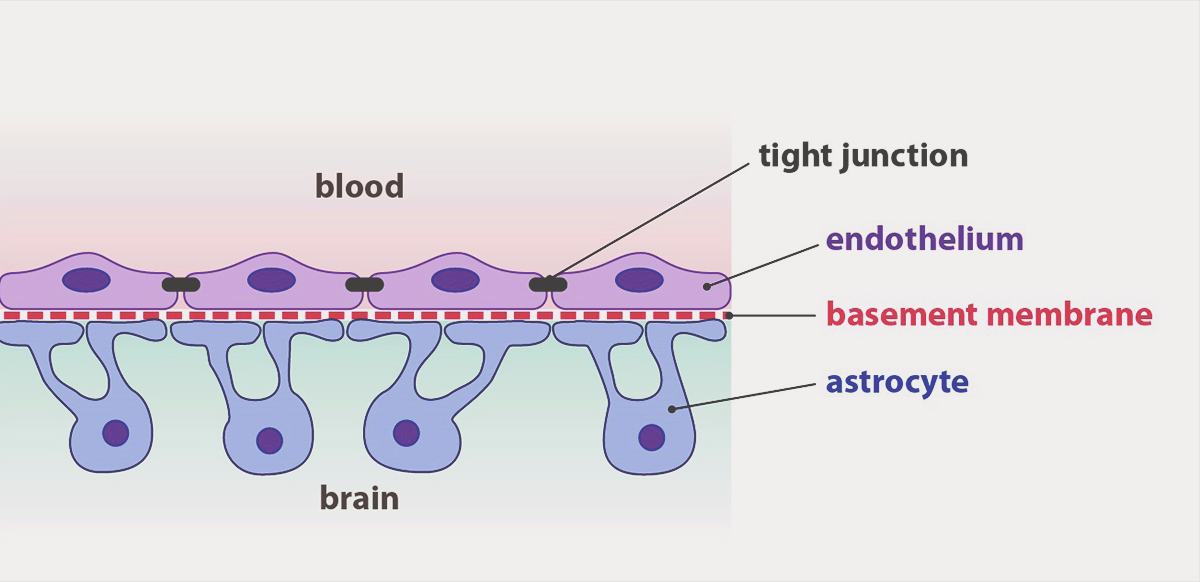 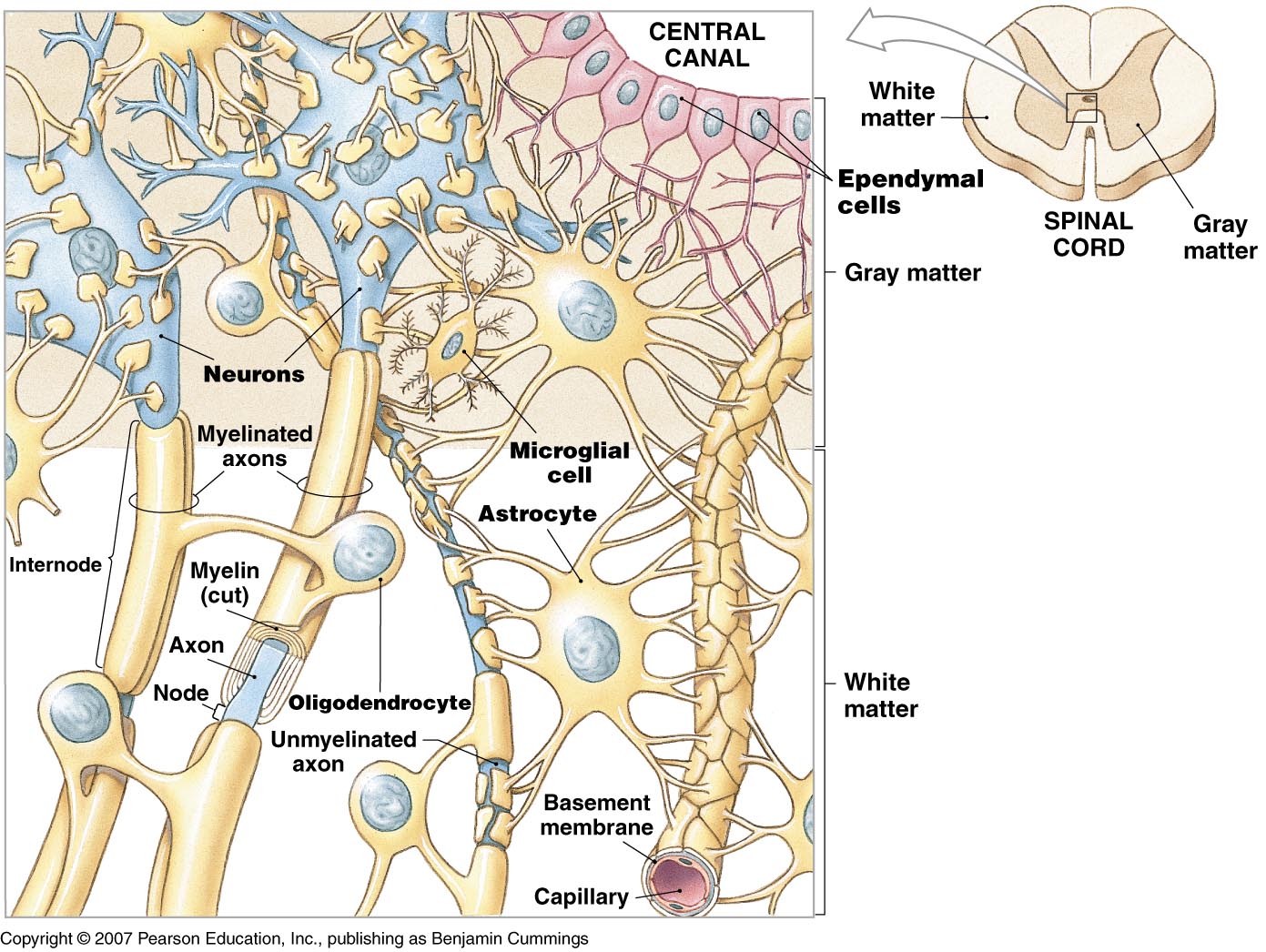 Oligodendrocytes
 create myelin sheath around thicker axons of neurons in the CNS. -------Myelinated axons transmit impulses faster than unmyelinated axons
Microglia
 “brain macrophages”
 phagocytize cellular wastes & pathogens
Monitor nearby neuron health.
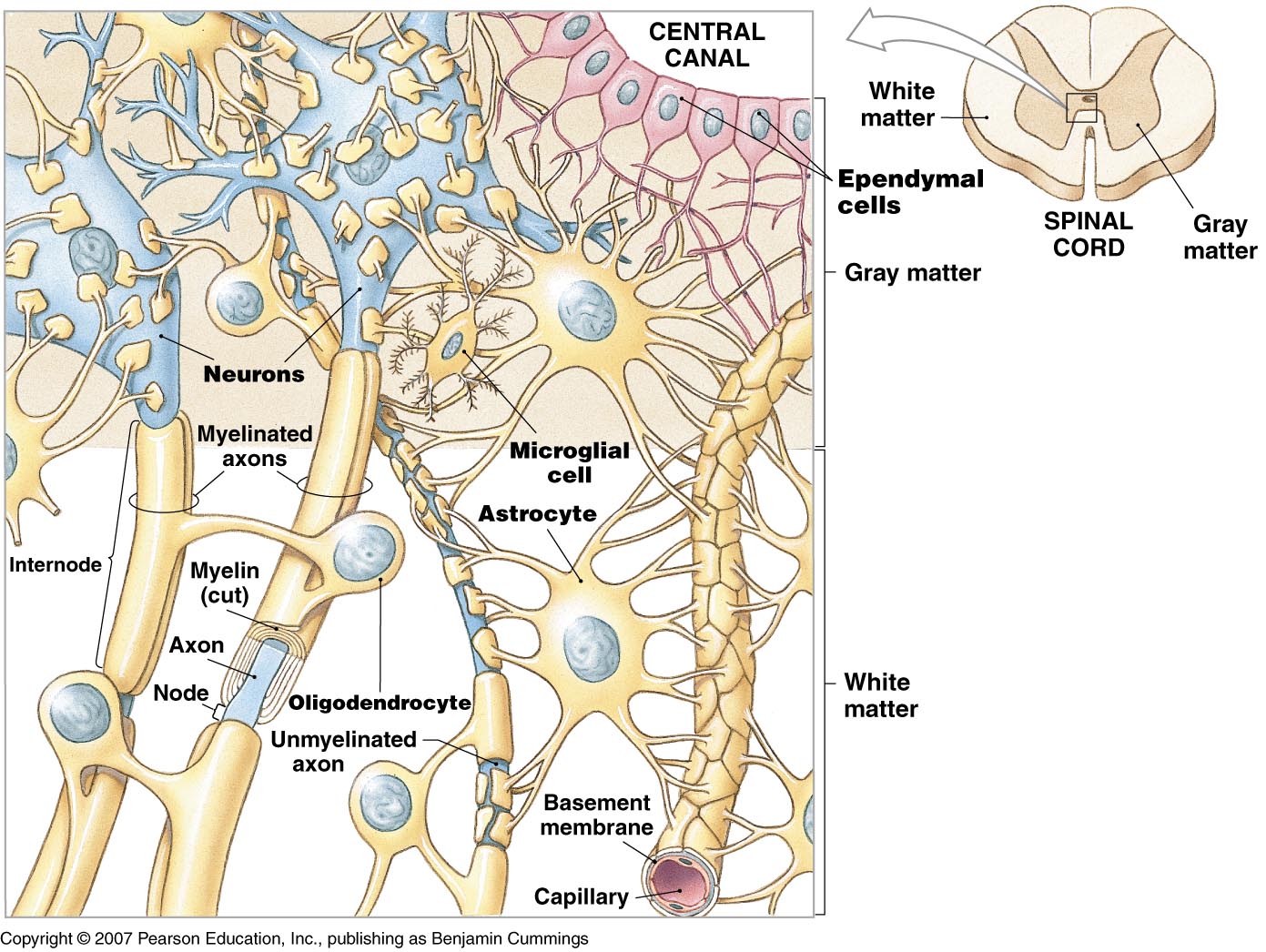 Ependymal cells
 line ventricles of brain & central canal of spinal cord
 produce, monitor & help circulate CSF (cerebrospinal fluid)
Cerebrospinal fluid
Line cavities of brain and spinal cord
Liquid cushion for CNS
Reduces weight by 97% by allowing it to float
Prevents the delicate tissue from crushing under its own weight.
Also provides some nourishment
Replaced every 8 hours
Glial cells of the PNS
Schwann cells- Create myelin sheath in the PNS. Can possibly aid in regeneration of peripheral nerve.

Satellite cells- Surround peripheral neuron cell bodies and anchor them
Classification of neurons
Structural classification based on number of processes coming off of the cell body:
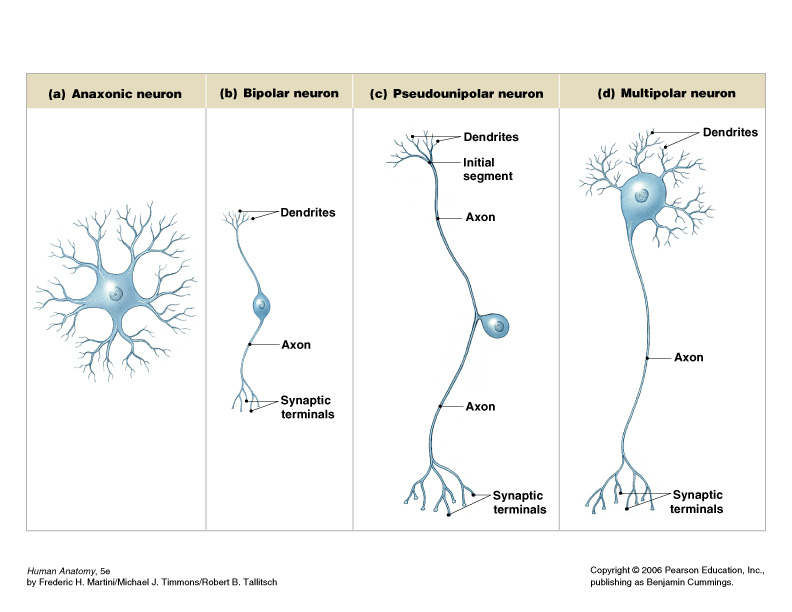 Classification of neurons
Functional classification based on type of information & direction of information transmission:
Sensory (afferent) neurons – 
 transmit sensory information from receptors of PNS towards the CNS
 most sensory neurons are unipolar, a few are bipolar
 Motor (efferent) neurons – 
 transmit motor information from the CNS to effectors (muscles/glands/adipose tissue) in the periphery of the body
 all are multipolar
 Association (interneurons) –
 transmit information between neurons within the CNS; analyze inputs, coordinate outputs
 are the most common type of neuron (20 billion) 99%
 are all multipolar
Multipolar neuron
 multiple dendrites & single axon
 most common type
99%
Major neuron of CNS
Motor neurons
Bipolar neuron
 two processes coming off cell body – one dendrite & one axon
 only found in eye, ear & nose
Unipolar neuron
 single process coming off cell body, giving rise to dendrites (at one end) & axon (making up rest of process)
Sensory neurons in PNS
Meninges
Connective tissue of the CNS
Hold in CSF and blood vessels / protect
Dura Mater- tougher outer layer
Forms falx cerebri that dives into the longitudinal fissure. 
Arachnoid Mater- Loose brain covering\
 does not go into the sulci
Subarachnoid space- CSF
Pia mater- delicate covering that clings to brain with small arteries
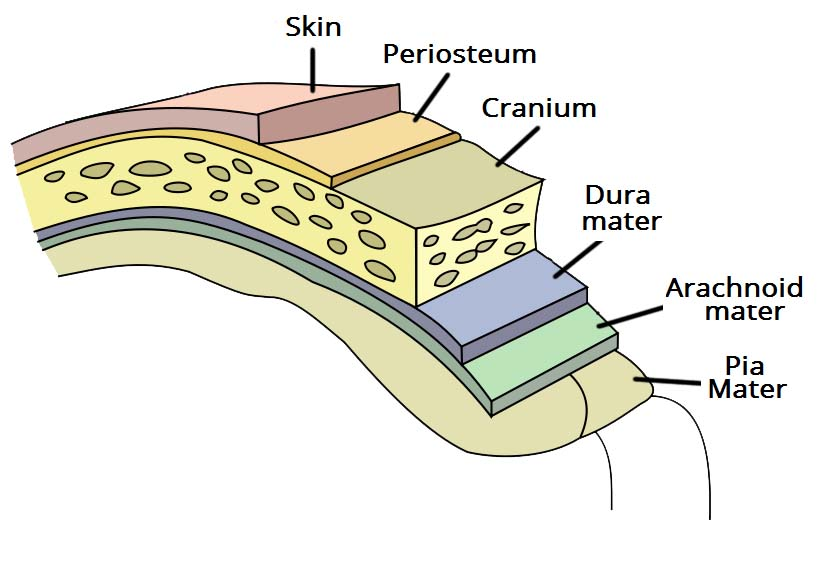 The Cell Membrane
Lipid bilayer
Inside is nonpolar
Heads are polar

Selectively permeable

What can pass through
Water
O2, CO2

Everything else needs a protein
Active or Passive
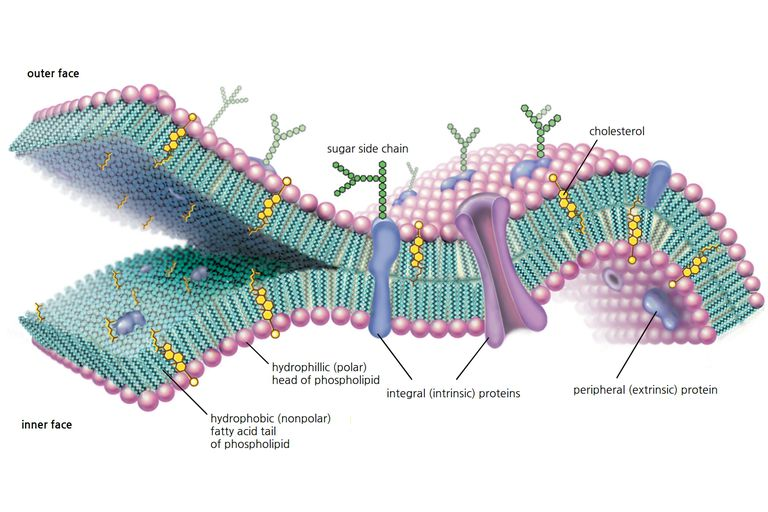 Protein Channels
Pathways through the cell membrane for ions or molecules

Highly Specific for one or two molecules

Can be blocked (gated) 
      - Opened by either change in voltage, mechanical pressure, or chemical (ligand)
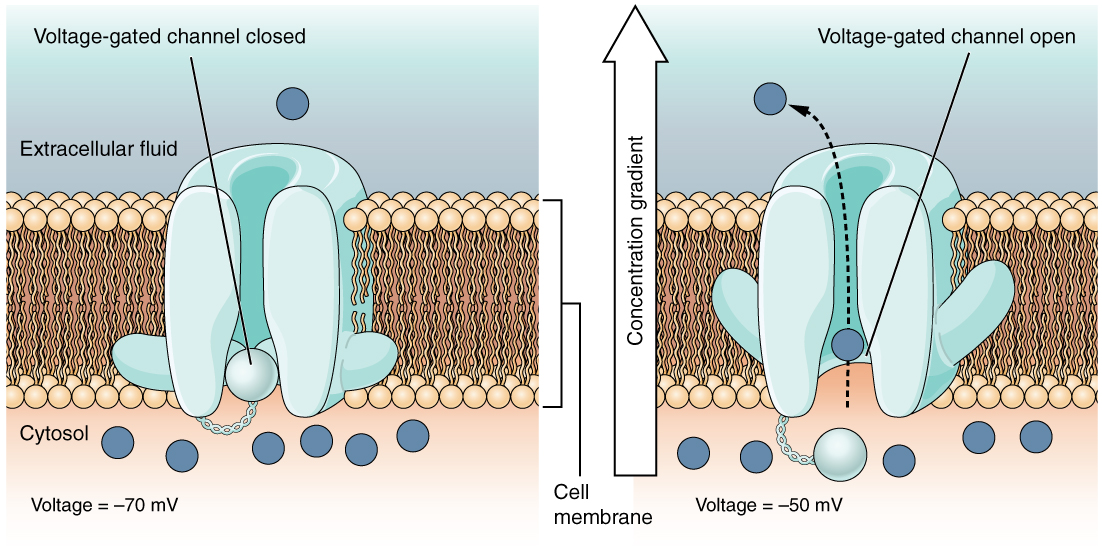 Membrane potential
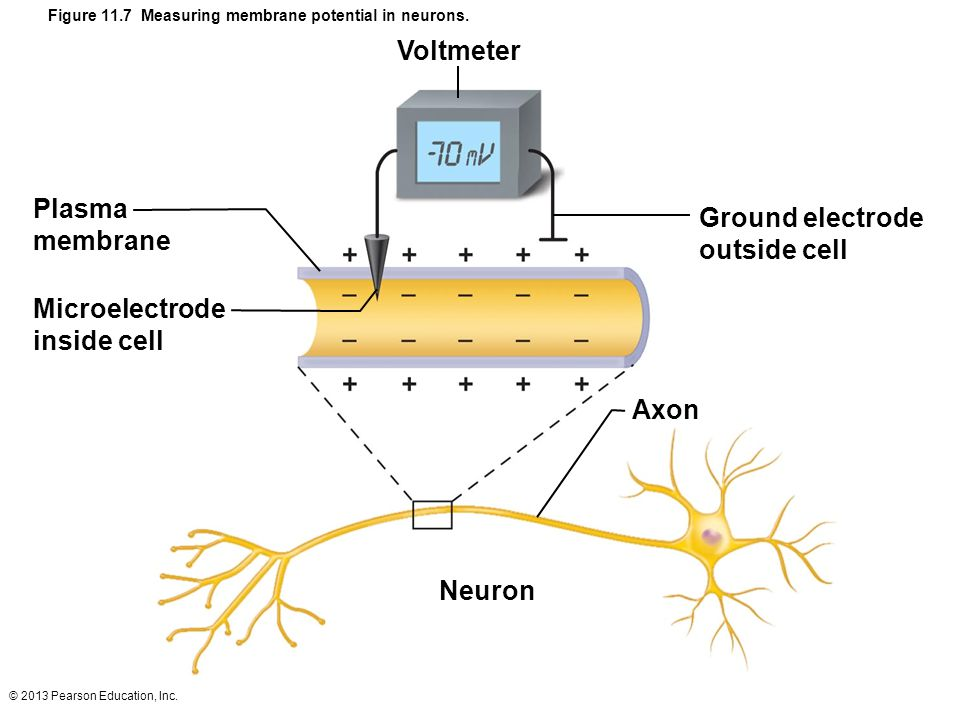 Human body is neutral, but the difference in charge inside a cell versus outside is often not.

Measured in mV 

Depolarize = become more positive
Repolarize = become more negative
Hyperpolarize= negative past -70 mV

Resting membrane potential is about -70 mV
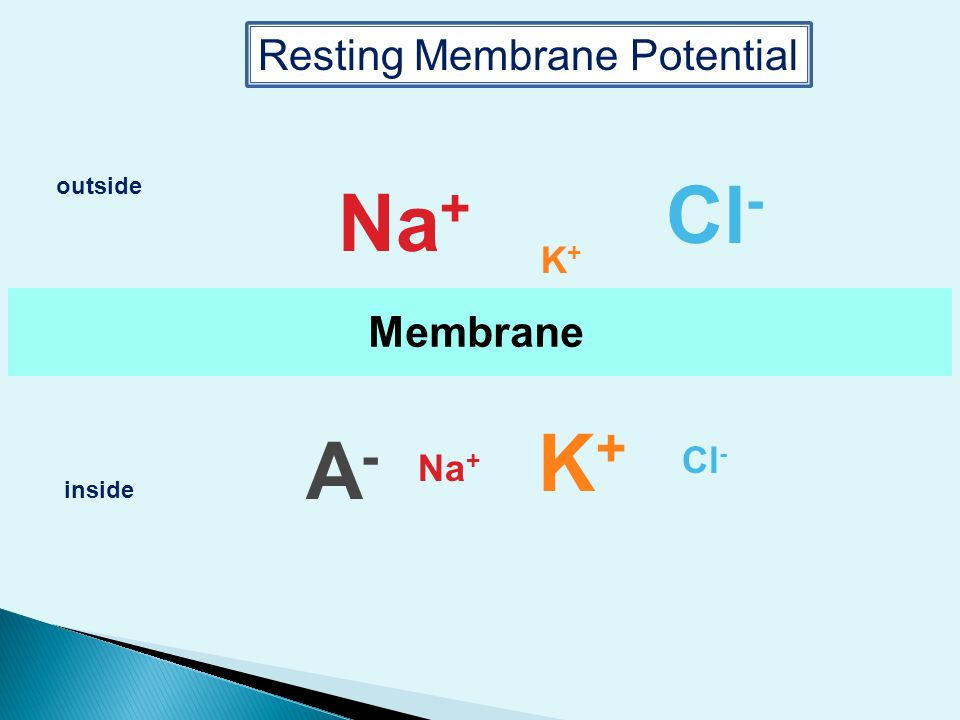 [Speaker Notes: Negatively charged proteins. K+ IS more leaky.]
Threshold
Nerves have a threshold to begin the action potential process
Once an AP begins = ALL or NONE

Threshold is about -55 mV in nerves

Why have this?

Dendrites receive the signals
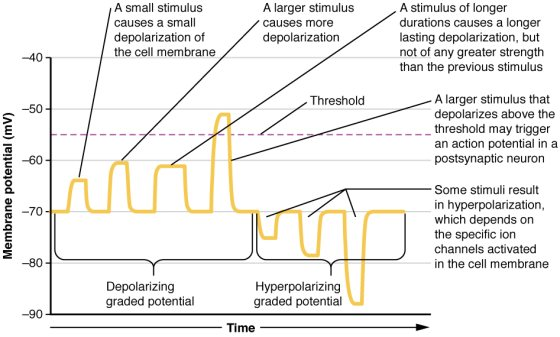 The Action Potential
Phase 1: Threshold is reached
Phase 2: Depolarization
Sodium (Na+) voltage gated ion channels open
Sodium flies into (Passive) nerve cell
Depolarization until about +30 mV
Phase 3: Repolarization
At +30 Mv the voltage gated channels now close for Sodium
Voltage gated Potassium (K+) Channels open
Potassium moves out of the cell (passive) to restore the voltage to -70mV
The Action Potential
Phase 4: Hyperpolarization
Potassium channels are slow to close.
Membrane “overshoots” beyond -70

Phase 5: Restoration of RMP
Sodium Potassium Pump- Active Transport 
Pumps 3 Sodium out and 2 Potassium in against concentration gradients to restore proper membrane potential.
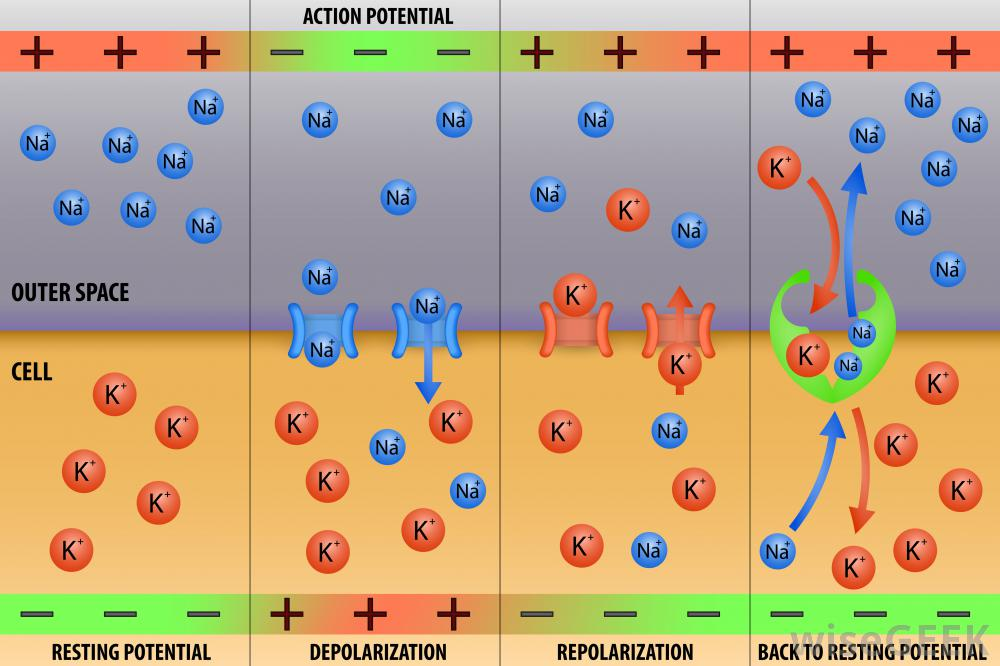 Coding for stimulus intensity
All APS are independent of stimulus strength and alike
So how does the nervous system know intensity?
Number of signals per second
Not by increasing amplitude or signal

Refractory period- neurons can only go so fast because the sodium channels have to reset to original resting state
This helps ensure all APS are separate and down the axon. 

Relative refractory period- Normally nerves will not refire but CAN if the stimulus is strong enough.
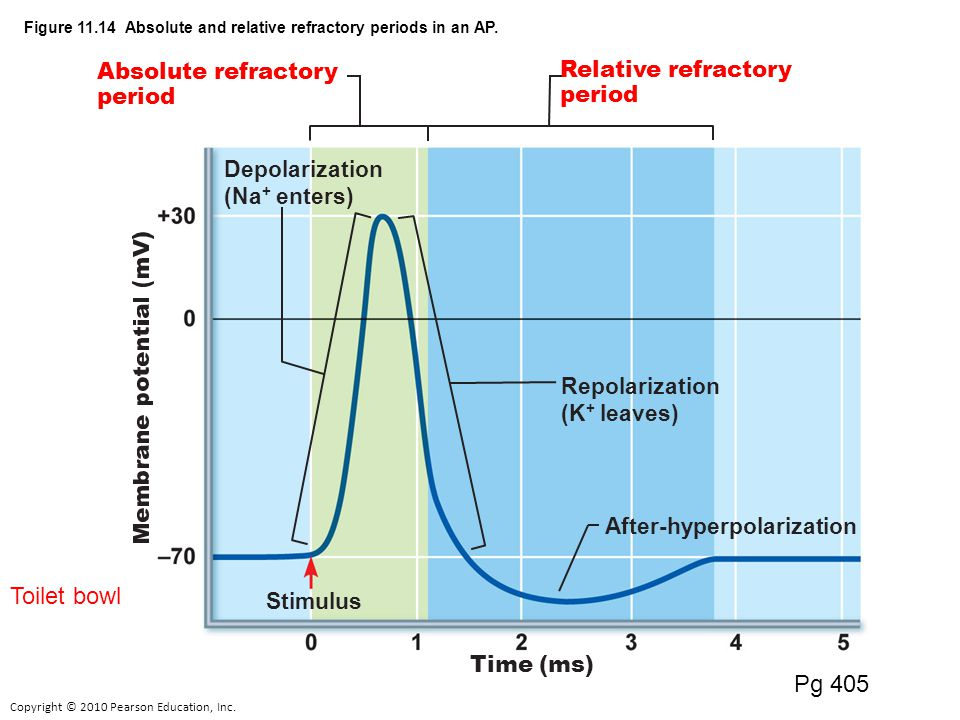 Speed of AP
The larger the diameter of axon = faster
Higher level of myelination = faster

Continuous propagation- nonmyelinated neurons =  slower
Saltatory conduction- APS happen only at unmyelinated gaps in axon and signals jump from node to node 
30x faster.
Local Anesthetics
Work by blocking voltage gated sodium channels

Why would this help?
Passing on information
Happens at axon terminals
Done by neurotransmitters 
Many types
Can be excitatory or inhibitory
Happens at the “Synapse”

Presynaptic neuron- original nerve transmitting signal
Postsynaptic neuron- new neuron
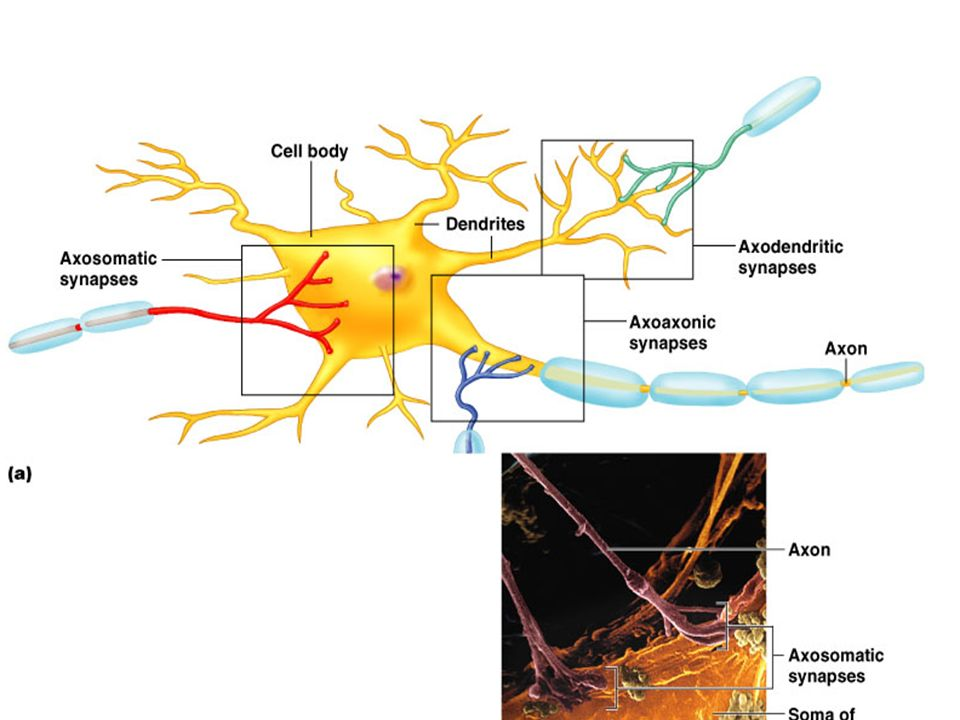 The Chemical Synapse
1. Action potential arrives at axon terminal or presynaptic neuron
2. Voltage gated calcium channels open 
Calcium flows into neuron
3. Calcium influx causes release of vesicles of Neurotransmitters
Exocytosis
4. Calcium is quickly pumped back out  of cell (active)
5. Neurotransmitter diffuses to postsynaptic neuron
6.  Binding of NT opens ion channels
7. Neurotransmitter reabsorbed or destroyed
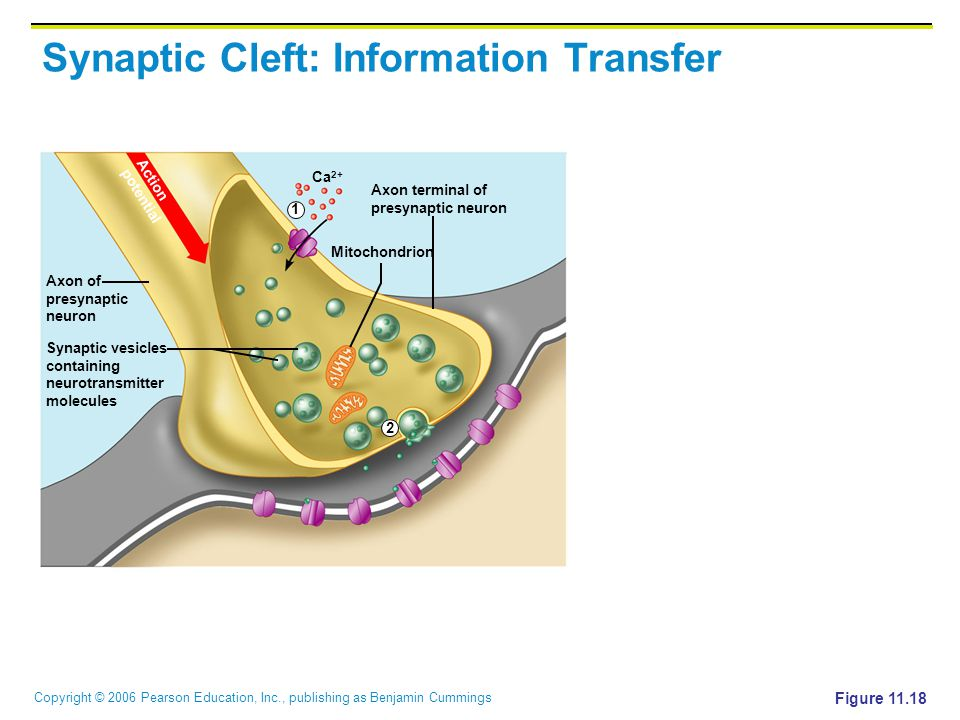